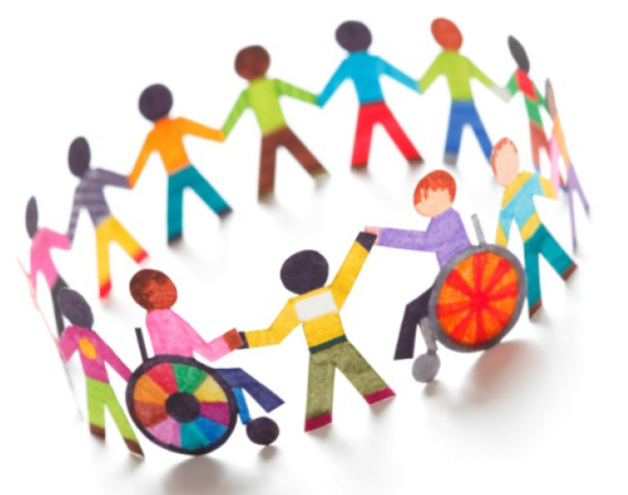 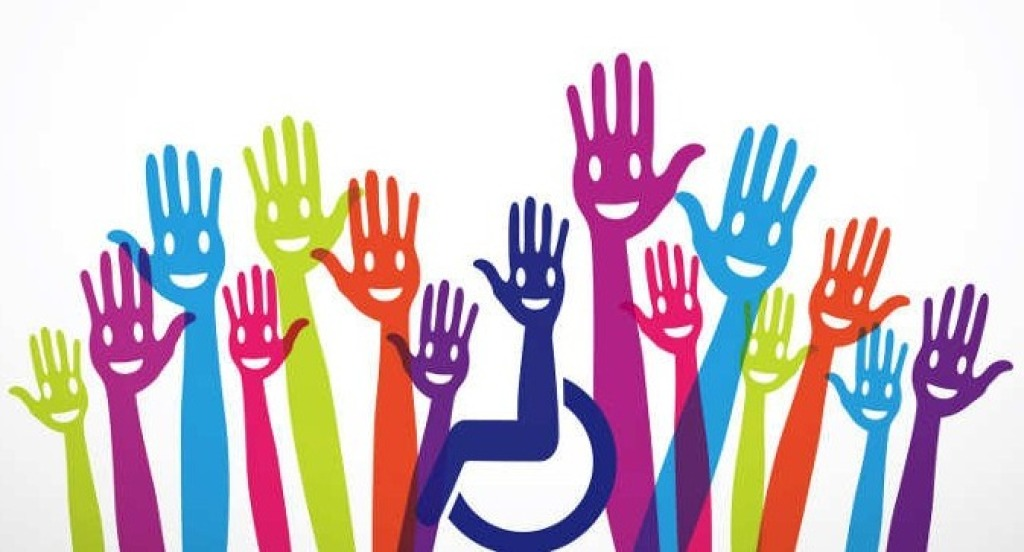 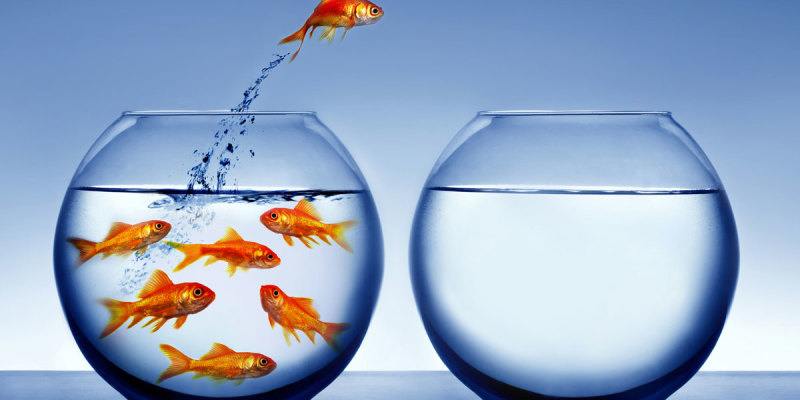 Un’educazione inclusiva permette alla scuola di riempirsi di qualità:
 una scuola dove TUTTI i bambini sono benvenuti….
…una scuola dove i bambini riescono a comprendere le diversità e che queste sono un arricchimento»
(Canevaro, 2007)
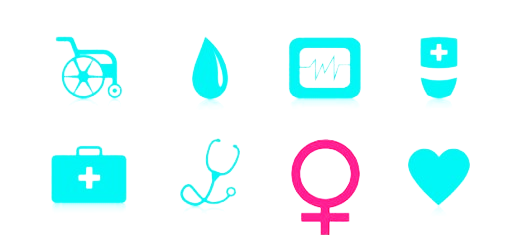 Ins. Battaglia CinziaIns. Amico Colomba
impegno
ascolto
contatto
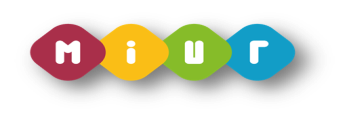 Per una scuola inclusiva

Il 1°Circolo Didattico, in linea con la recente normativa, intende rafforzare e qualificare il proprio «contesto educante»



Come?
Rispondere in modo efficace ad ogni alunno
Rispondere adeguatamente a tutte le difficoltà
Rimuovere ostacoli all’apprendimento
Attivare facilitatori

Il che significa…
IMPEGNO CONCRETO
Con quale strumento?
PIANO ANNUALE PER L’INCLUSIONE
(P.A.I.):
PARTE INTEGRANTE DEL PTOF
Strumento che contribuisce ad accrescere la consapevolezza dell’intera comunità educante sulla centralità e trasversalità dei processi inclusivi
PIANO ANNUALE PER L’INCLUSIONE (PAI)“dal bisogno speciale al diritto educativo speciale”
E’ uno strumento di progettazione; 
E’ uno strumento di autoriflessione; 
E’ lo sfondo  per sviluppare una didattica attenta ai bisogni;
E’ il fondamento per sviluppare una didattica attenta ai bisogni educativi speciali (BES).
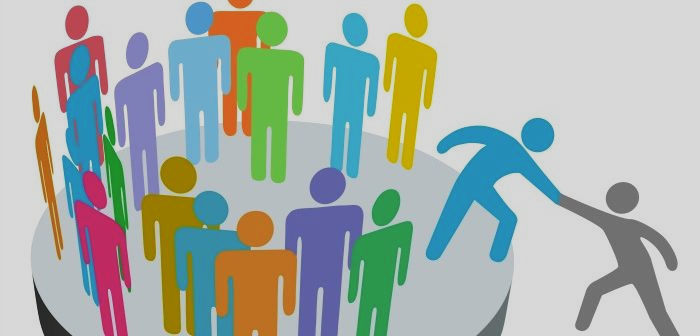 «Una scuola che include è una scuola che pensa»
PIANO ANNUALE PER L’INCLUSIONE (PAI)“dal bisogno speciale al diritto educativo speciale”
CHI LO ELABORA ? 
    
IL GRUPPO DI LAVORO PER L’INCLUSIONE (GLI)
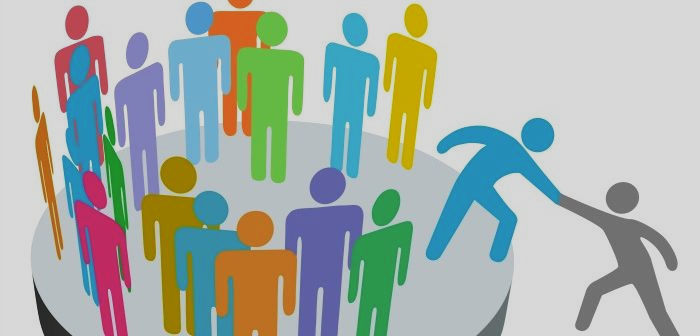 «Una scuola che include è una scuola che pensa»
IL PAI
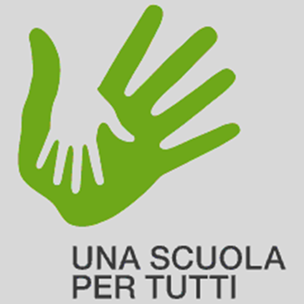 A cosa serve?

A far emergere punti di forza e criticità
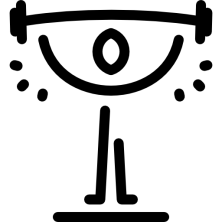 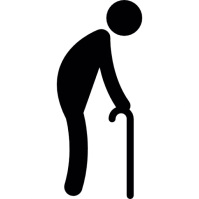 Come? 

Rileva  gli alunni con BES;
Rileva  le risorse impiegabili;
Rileva  difficoltà;
Stabilisce obiettivi di miglioramento.
Quadro Normativo di riferimento
D.M. del 27/12/2012  (Strumenti di intervento per alunni con bisogni educativi speciali e organizzazione territoriale per l’inclusione    scolastica);
C.M. del 8/3/2013; (27/12/2012  (Strumenti di intervento per alunni con bisogni educativi speciali e organizzazione territoriale per l’inclusione    scolastica. Indicazioni operative)
Nota MIUR prot.1551 del 27/11/2013 (Piano Annuale per l’Inclusivita’)
Nota MIUR prot. 2563 del 22/11/2013 (Strumenti d’intervento per alunni con  Bisogni Educativi Speciali. Chiarimenti).
D.Lgs n. 66, 13 aprile 2017 (Norme per la promozione dell’inclusione scolastica degli studenti con disabilità)
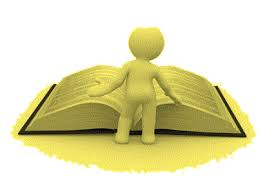 Il PAI parte dalla rilevazione degli alunni con BES
Chi sono gli alunni con BES?
 
Gli alunni con Bisogni Educativi Speciali sono tutti quegli alunni che evidenziano particolari esigenze nell’apprendimento e/o nella partecipazione sociale, rispetto alla quale è richiesto un intervento didattico mirato, individualizzato e personalizzato, nel momento in cui le normali misure e attenzioni didattiche inclusive non si dimostrano sufficienti a garantire un percorso educativo efficace.
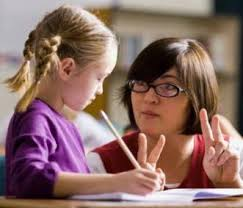 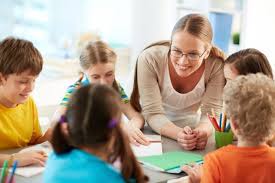 Bisogni Educativi Speciali
Il concetto di Bisogno Educativo Speciale (BES) descrive una macrocategoria che comprende dentro di sé tutte le possibili difficoltà educative e apprenditive degli alunni:
 
Situazioni di disabilità certificata (Legge 104);
Disturbi evolutivi specifici: DSA; Disturbo da deficit di attenzione /iperattività (ADHD); DOP.
Condizioni di problematicità (svantaggio socio-economico/linguistico-culturale);
 

Gli alunni con Bisogni Educativi Speciali hanno necessità di interventi tagliati accuratamente su misura della loro situazione di difficoltà e dei fattori che la originano e/o mantengono.
RILEVAZIONE ALUNNI CON BESA.S. 2018-2019
ALUNNI CON SVANTAGGIO:
Tot .86

Svantaggio ling-cult: 15
Svantaggiosocio-econ:50
Disagio comport-relaz:16
ALUNNI CON DISABILITA’ (L104)
Tot.33
 
S. dell’Infanzia: 5 alunni
Primaria: 28 alunni
ALUNNI CON DISTURBI EVOLUTIVI SPECIFICI  (DSA; ADHD; DOP):
Tot. 25
DSA: 18 alunni;
Alunni BES: 7 alunni;
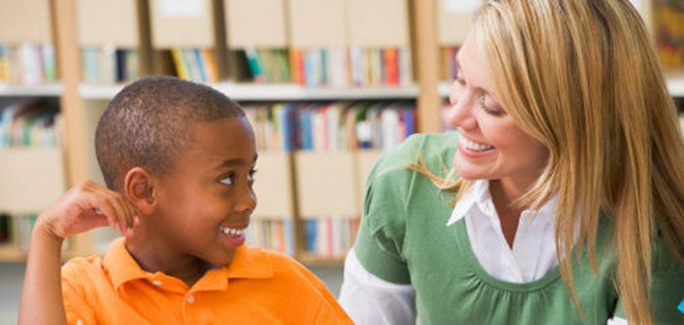 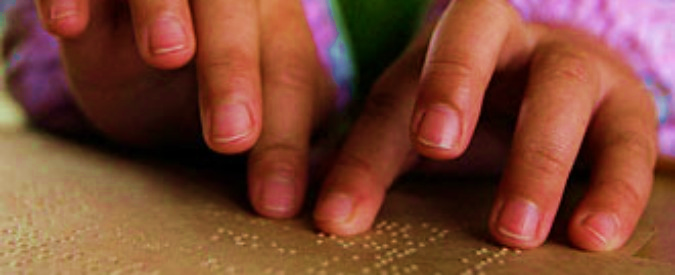 DOCUMENTAZIONE
N° 33 PEI redatti, perfezionati e condivisi dal GLHO;
N° 21 PDP redatti dai Consigli di Classe in presenza di certificazione sanitaria;
N° 4 PDP redatti dai Consigli di Classe in assenza di certificazione sanitaria.
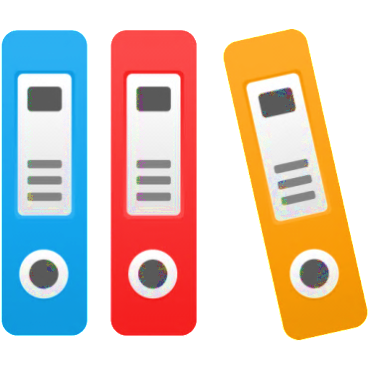 Obiettivi di miglioramento 2019-2020
OBBIETTIVI DERIVANTI  DAL RAV  E DAL PTOF
Organizzare attività di aggiornamento finalizzate all’acquisizione di metodologie inclusive;

Sostenere e potenziare la didattica laboratoriale;

Ottimizzare le risorse esistenti anche attraverso attività di formazione e di partecipazione di tutte le componenti scolastiche;

Ottimizzare le attività scolastiche capaci di favorire il processo di inclusione di tutti gli alunni (sostenere ambiente di apprendimento)

Qualificare gli ambienti di apprendimento
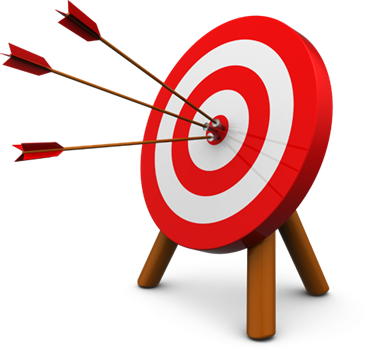 Obiettivi di miglioramento 2019-2020
OBBIETTIVI DERIVANTI  DAL RAV  E DAL PTOF
Promuovere l’uso della didattica per competenze; 

Sviluppare strumenti per valutare e certificare competenze;

Progettare prove autentiche e rubriche di valutazione per la valutazione delle competenze chiave
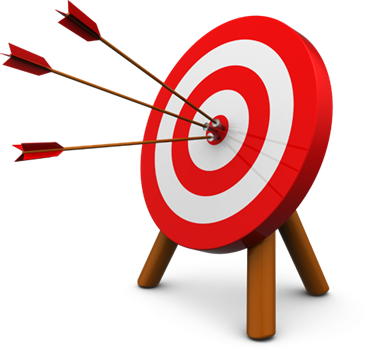 Obiettivi di miglioramento 2019-2020
-Perfezionare l’area documentale degli alunni con BES (sulla base anche del nuovo registro elettronico)

---Promuovere la personalizzazione degli apprendimenti  e
Potenziare l’uso di strategie e strumenti  per la didattica personalizzata

 Promuovere formazione specifica sulla nuova normativa (D.L. 66/2017)
(modificaz. 104/ revisione modalità e criteri di certificaz/ ruoli e compiti soggetti istituz GLIR,GIT, GLI/ introduzione modello bio-psico-sociale ICF )

Migliorare la progettazione e l’azione didattico-educativa  nell’ottica 
     delle modifiche introdotte dalla  nuova normativa (ambiente di apprendimento, profilo di funzionamento, piano individuale….)
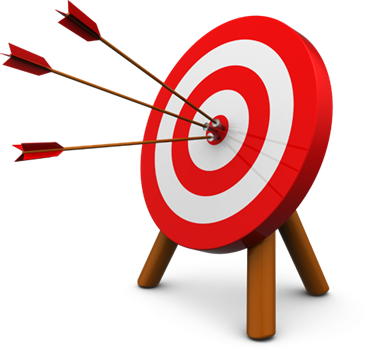 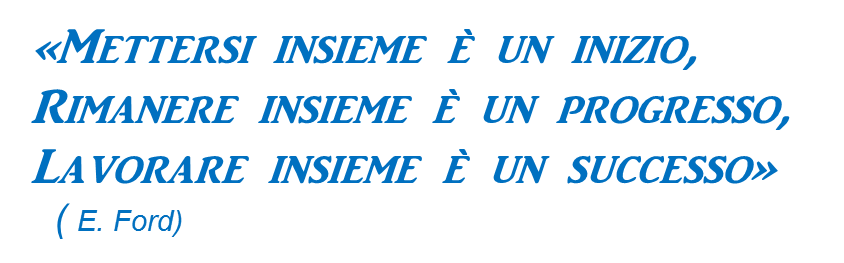 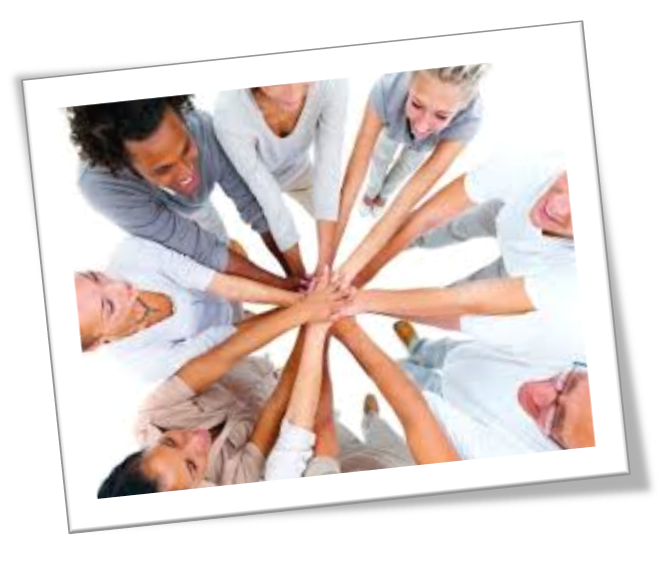 Grazie per l’attenzione